Potential and Kinetic Energy
Two Types of Energy
Energy
Energy is often defined as the ability to change matter or to do work.  Work Occurs when a force is applied to an object and the object moves a distance.  Work is measured in a unit called joules (J).
Potential Energy
Sometimes the energy is in storage waiting to be released.  This type of energy is called potential energy.  Potential energy can be stored due to the matter’s position or due to its chemical composition.
Position Based Potential Energy
A book placed on an upper shelf has more potential energy than it would have if placed on a lower shelf.
The potential energy due to an object’s elevated position is called gravitational potential energy.
Chemical based Potential Energy
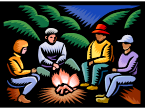 Chemical energy is another type of stored or potential energy.  A battery has chemical energy, which can be transformed to heat and light energy when it is part of an electrical circuit.  Wood, coal, and gasoline all have potential energy, which can be transformed into heat and light energy when they burn or undergo the chemical change called combustion.  Even the food we eat contains energy stored as chemical energy.  Our bodies release this energy by slowly breaking apart the chemicals that make up the food.
Kinetic Energy
Kinetic energy is the energy of motion.  Energy can change from potential energy to kinetic energy.  As in the case of a roller coaster’s energy, the car has the greatest potential energy at the top just after going over the hill.  As the car rolls down the hill, the potential energy decreases as the speed and kinetic energy increase.  The potential energy is transformed into kinetic energy as the car rolls downhill.
Explain Potential & Kinetic Energy
1) A cat is sitting on top of a refrigerator.  The cat jumps down to the floor.  Describe how the energy transforms.
2) Several large rocks are located at the top of a mountain peak.  The rocks fall down to the bottom of the mountain.  Describe how the energy transforms.
Create a T-Chart
Create a T chart as shown.

 High Potential Energy		High Kinetic Energy
  and Low Kinetic Energy	and Low Potential Energy
Place events on T-Chart
Rock resting at top of a hill
Apple falling out of a tree
Child at the top of a slide
Dog running
Horse racing
Apple in tree
Racehorse behind starting gate
Child at the bottom of a slide
Dog Standing
Falling rock at the bottom of hill
T-Chart Answers
Create a T chart as shown.

  High Potential Energy		High Kinetic Energy
  and Low Kinetic Energy		and Low Potential Energy

Rock resting at the top of a hill	Falling rock at bottom of hill
Apple in a tree			Apple falling out of tree
Dog standing			Dog running
Racehorse behind starting gate	Horse racing
Child at the top of a slide		Child at bottom of slide